１㎢って何㎡？
１㎢は、たてよこ何mの正方形の面積の広さだったかいつもわからなくなるんだよね。広さの神様どうか教えてください。
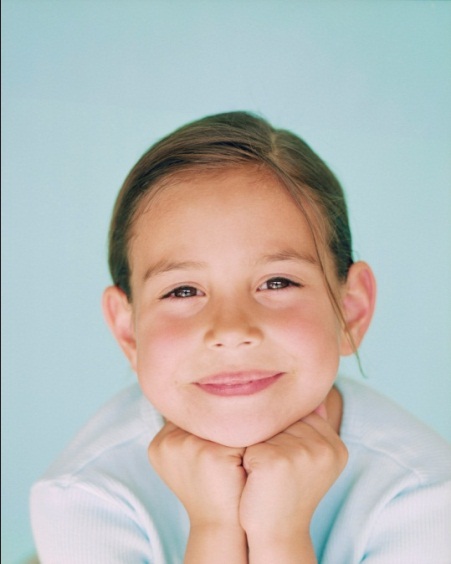 １㎢
？m
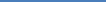 ？m
たてとよこに　　
１㎞を　　　　　　　
かきましょう。
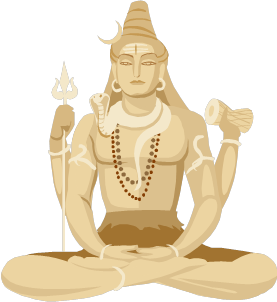 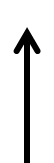 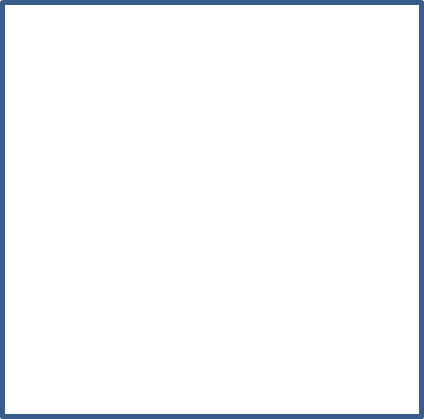 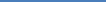 １㎢
１㎞
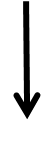 １㎞
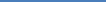 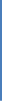 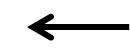 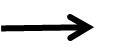 1
ｋｍ
おまじないをいうのだよ
ｍ
1
キロキロキロキロ　メタボになあれ
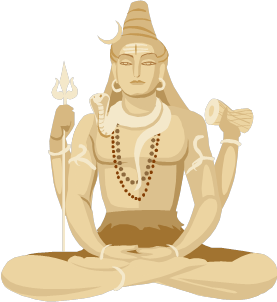 ｍ
1
0
メタボに　なあれ
ｍ
1000
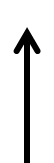 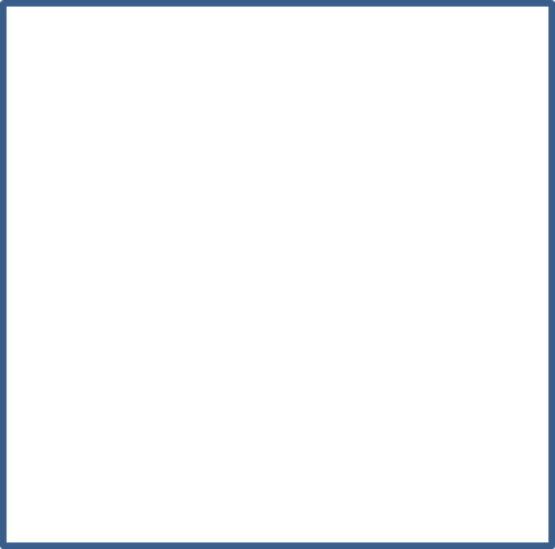 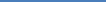 000
１㎢
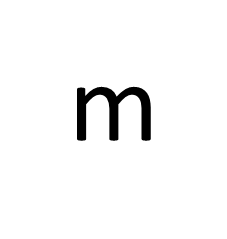 1
ｋ
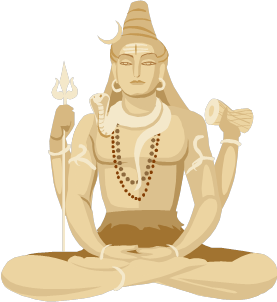 (100×100)㎡
000
=10000㎡
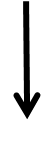 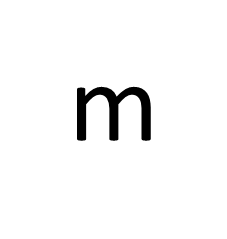 1
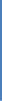 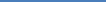 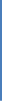 ｋ
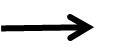 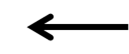 １㎢は一辺が1000ｍの正方形の面積と同じ広さですね